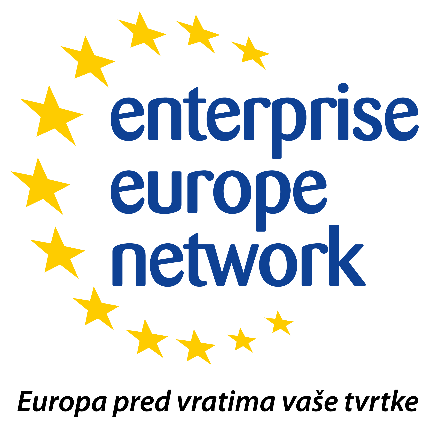 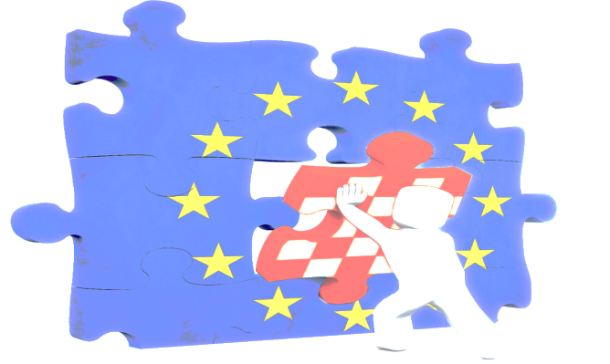 Plenum Udruženja proizvođača plastike
Mogućnosti sufinanciranja poduzetničkih projekata sredstvima EU
Igor Bobek
Sektor za međunarodne poslove i EU
Hrvatska gospodarska komora
Zagreb, 06.02.2018.
Sadržaj prezentacije
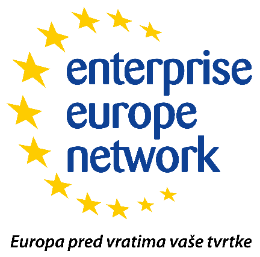 Alokacije za Republiku Hrvatsku
Pregled i informacije o natječajima 
Obzor 2020
Financijski instrumenti (HAMAG-BICRO, HBOR)
16.2.2018.
Igor Bobek - HGK
2
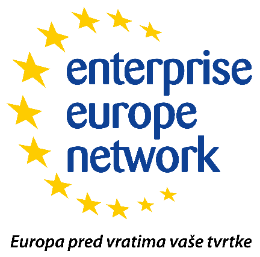 Višegodišnji financijski okvir za RH 2014-2020
16.2.2018.
Igor Bobek - HGK
3
Natječaji u 2018.
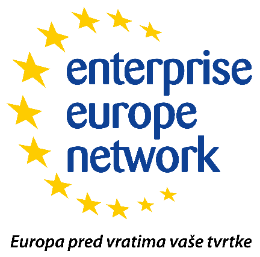 Izvor: MRRFEU
4
16.2.2018.
Igor Bobek - HGK
Natječaji u 2018.
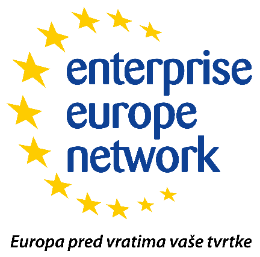 Izvor: MRRFEU
5
16.2.2018.
Igor Bobek - HGK
Natječaji u 2018.
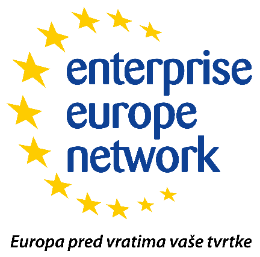 Izvor: MRRFEU
6
16.2.2018.
Igor Bobek - HGK
Informacije o EU natječajima
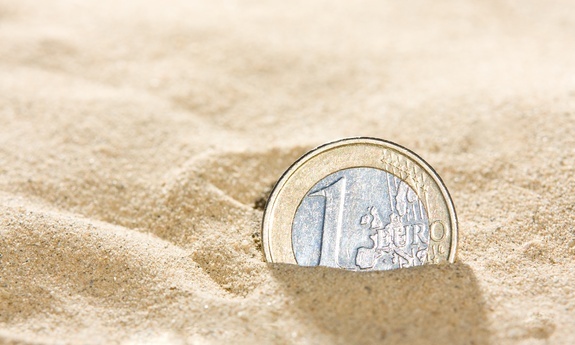 16.2.2018.
Igor Bobek - HGK
7
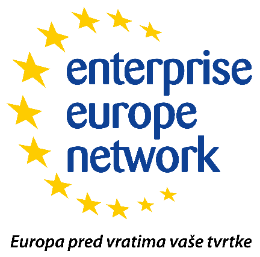 Otvoreni natječaji
Izgradnja i opremanje proizvodnih kapaciteta MSP
ulaganja u kapacitete MSP-a, kroz početna ulaganja u izgradnju i/ili opremanje poslovnih jedinica
Uvjeti natječaja:
Ukupno alocirana sredstva: 200.000.000,00 HRK
Minimalna/Maksimalna potpora: 500.000,00 – 15.000.000,00 HRK
Intenzitet potpore: 
Mikro i mala poduzeća – do 45% ukupno prihvatljivih troškova
Srednja poduzeća – do 35% ukupno prihvatljivih troškova
Vrsta prihvatljivih aktivnosti: 
Prihvatljive su aktivnosti ulaganja u materijalnu i nematerijalnu imovinu koja imaju za cilj izgradnju/rekonstrukciju i opremanje nove ili održavanje i opremanje postojećih proizvodnih kapaciteta te posljedično podizanje konkurentnosti poduzetnika na tržištu.
Datum objave: 02.02.2018.
Zaprimanje prijava: 03.04.2018. – 28.12.2018.
16.2.2018.
Igor Bobek - HGK
8
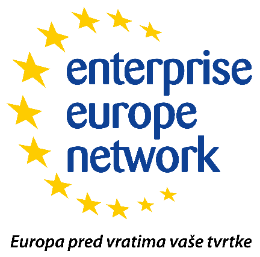 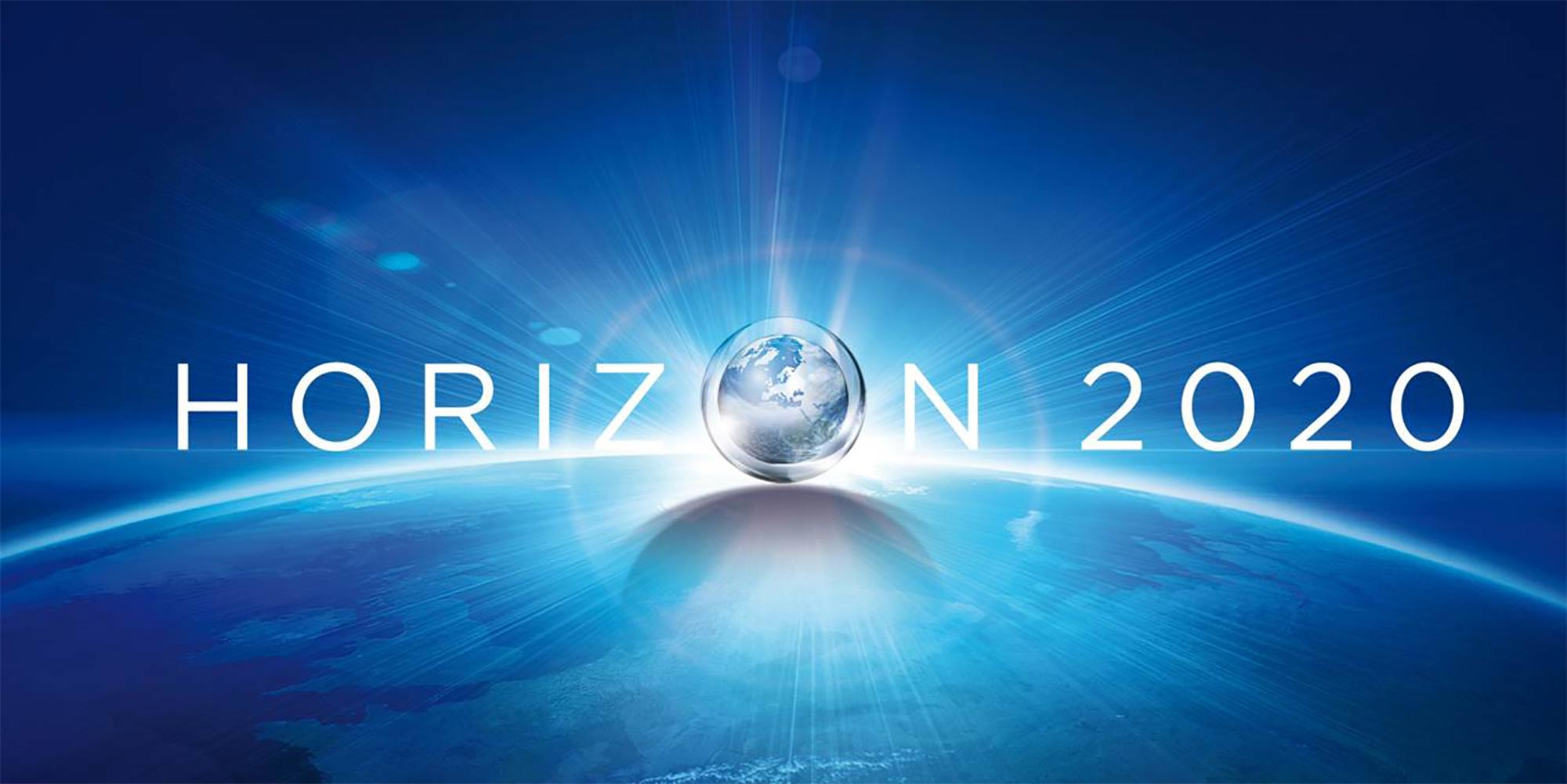 16.2.2018.
Igor Bobek - HGK
9
Obzor 2020
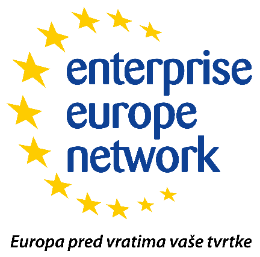 Obzor 2020 je program EU usmjeren na izvrsnost u istraživanjima i inovacijama te na rješavanje društvenih izazova i povećanje konkurentnosti industrije s osobitim naglaskom na male i srednje poduzetnike
Proračun za Obzor 2020. iznosi 78,6 milijardi eura
Pojam inovacija uz komercijalno uvođenje novih ili znatno poboljšanih proizvoda i usluga, uključuje i druge oblike inovacija:
društvene inovacije
inovativni sustavi i usluge
pilot projekti
poticanje potražnje kroz javne nabave
izrada specifikacija za nove standarde
poticajne nagrade 
tržišne replikacije
inovativni poslovni modeli i partnerstva
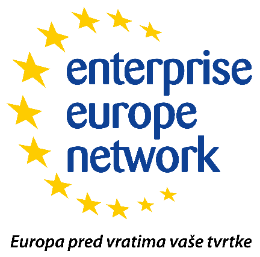 Obzor 2020
Struktura Obzora 2020. temelji se na tri glavna prioriteta: 
Izvrsna znanost (Excellent Science)
Proračun: 24,3 milijarde eura
Ciljevi ovog prioriteta jesu povećanje izvrsnosti europskog znanstvenog potencijala, osiguravanje kontinuiranog priljeva vrhunskih svjetskih istraživača u Europu i omogućavanje pristupa vrhunskim istraživačkim infrastrukturama 
Europsko istraživačko vijeće, Buduće i nadolazeće tehnologije, Aktivnosti MSCA (Marie Sklodowska Curie Actions), Istraživačke infrastrukture
Industrijsko vodstvo (Industrial Leadership) 
Proračun: preko 17 milijardi eura
poseban naglasak je na potpori inovacijskim aktivnostima u malim i srednjim poduzećima i osiguranju pristupa rizičnog financiranja istraživanja i razvoja
Vodstvo u razvojnim tehnologijama, ICT, ,nanotehnologije, napredni materijali, biotehnologija, napredna proizvodnja i prerada, svemir, pristup rizičnom kapitalu, mala i srednja poduzeća 
Društveni izazovi (Societal Challanges)
Proračun: gotovo 31 milijardu eura 
Aktivnosti unutar ovog prioriteta su usmjerene na povećanje učinkovitosti istraživanja i inovacija u odgovoru na ključne društvene izazove kroz povezivanje resursa i znanja u različitim poljima tehnologija i znanstvenih disciplina, uključujući i društvene i humanističke znanosti kao važne komponente za rješavanje svih izazova.
Zdravlje, demografske promjene i kvaliteta života, sigurnost hrane, održiva poljoprivreda i šumarstvo, istraživanje mora, pomorstva i unutarnjih voda i bioekonomija, sigurna, čista i učinkovita energija, sametan, zeleni i integrirani promet, klimatska aktivnost, okoliš, učinkovitost resursa i sirovine, Europa u promjenjivom svijetu – uključiva, inovativna i promišljena društva, Sigurna društva
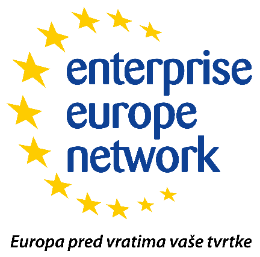 Obzor 2020
Obzor 2020 nudi malim i srednjim poduzećima novi instrument čija su ciljna skupina sve vrste inovativnih malih i srednjih poduzeća – SME instrument
SME instrument obuhvaća tri faze: 
Koncept i procjena izvedivosti –faza od ideje do razrade koncepta. Ona uključuje izvedivost koncepta, procjenu rizika, intelektualno vlasništvo, traženje partnera, studiju dizajna, pilot primjenu i sl. Od poduzetnika se u početku očekuje da objasni pozadinu ideje, njezin tržišni potencijal te prikaz potreba kako bi se realizirao i postigao uspjeh na tržištu. Najboljim poduzetnicima bit će odobren iznos od 50.000 EUR koji se trebaju utrošiti u razdoblju od 6 mjeseci. U ovoj fazi predviđen je i coaching. Rezultat ove faze je izrada Poslovnog plana.
Demonstracija, tržišna replikacija te istraživanje i razvoj – Ova faza uključuje razvoj prototipa i testiranje, minijaturizaciju, izradu tržišne replikacije. Predviđeno trajanje ove faze je 12 do 24 mjeseca, a maksimalna vrijednost potpore kretat će se između 1 i 2,5 milijuna EUR. Rezultat ove faze je plan koji je spreman za investiciju.
Komercijalizacija – ne uključuje izravno financiranje, ali podrazumijeva podršku kroz umrežavanje, trening, savjetovanje, informiranje, upravljanje intelektualnim vlasništvom, pomoć u pristupu privatnom kapitalu i sl.
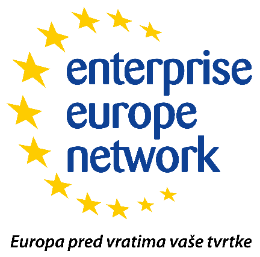 ESIF mikro i mali zajmovi
16.2.2018.
Igor Bobek - HGK
13
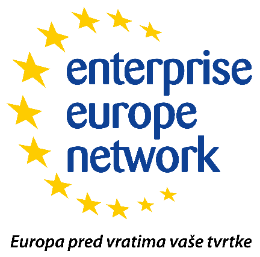 ESIF Zajmovi
Hrvatska agencija za malo gospodarstvo, inovacije i investicije – HAMAG-BICRO - 
Financiranje MSP u svrhu: 
Osnivanja obrta i trgovačkih društava 
Modernizacije i proširenja već postojećeg poslovanja
Samozapošljavanja
Zadržavanja postojećih i povećanja broja novih radnih mjesta • Trajna obrtna sredstva
Prihvatljivi prijavitelji su subjekti malog gospodarstva koji:
su registrirani i obavljaju djelatnost za koju je dan zajam
su u privatnom vlasništvu više od 50% 
nemaju žiro-račun neprekidno blokiran dulje od 30 dana u posljednjih 6 mjeseci 
nemaju nepodmirenih obveza prema državi ili su s državom dogovorili reprogramiranje obveza
16.2.2018.
Igor Bobek - HGK
14
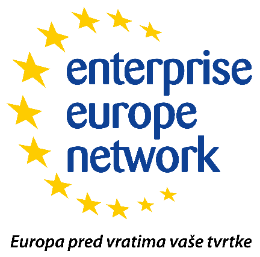 ESIF Zajmovi
Hrvatska agencija za malo gospodarstvo, inovacije i investicije – HAMAG-BICRO
16.2.2018.
Igor Bobek - HGK
15
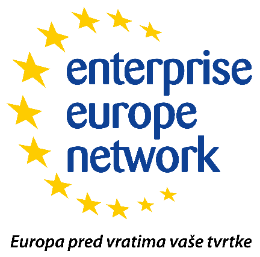 ESIF Zajmovi
Hrvatska agencija za malo gospodarstvo, inovacije i investicije – HAMAG-BICRO
16.2.2018.
Igor Bobek - HGK
16
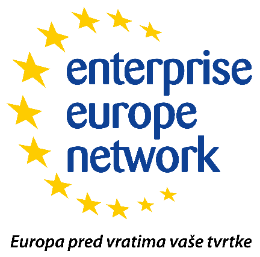 ESIF Zajmovi
Hrvatska agencija za malo gospodarstvo, inovacije i investicije – HAMAG-BICRO
16.2.2018.
Igor Bobek - HGK
17
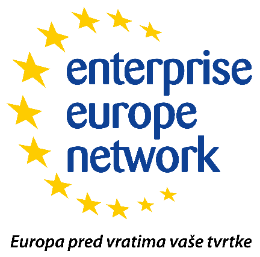 ESIF krediti za rast i razvoj
16.2.2018.
Igor Bobek - HGK
18
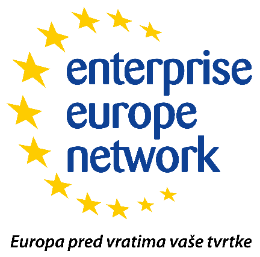 ESIF Krediti za rast i razvoj
Hrvatska banka za obnovu i razvitak - HBOR 
financiraju se 50 posto iz izvora Europskih strukturnih i investicijskih fondova (ESIF) po kamatnoj stopi od 0 posto, a 50 posto iz izvora poslovnih banaka po tržišnoj kamatnoj stopi koju će utvrđivati poslovna banka
Prihvatljivi prijavitelji su subjekti malog gospodarstva:
mali i srednji poduzetnici koji posluju najmanje dvije godine prije podnošenja zahtjeva za kredit poslovnoj banci
Osnovna djelatnost im je u prihvatljivim sektorima (određeni sektori su isključeni)
Nisu u poteškoćama
posluju na teritoriju Republike Hrvatske,
…
16.2.2018.
Igor Bobek - HGK
19
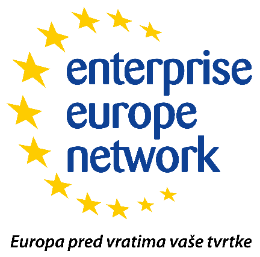 ESIF krediti za rast i razvoj
Hrvatska banka za obnovu i razvitak - HBOR
16.2.2018.
Igor Bobek - HGK
20
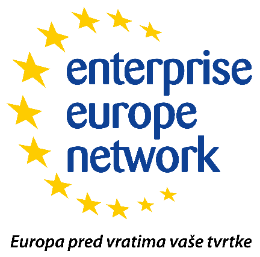 Imate li pitanja?
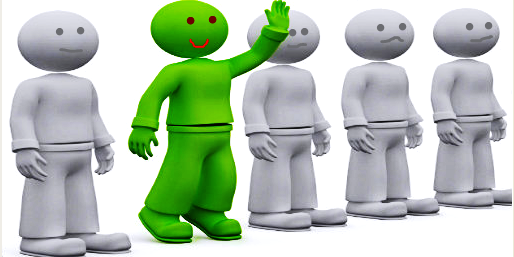 16.2.2018.
Igor Bobek - HGK
21
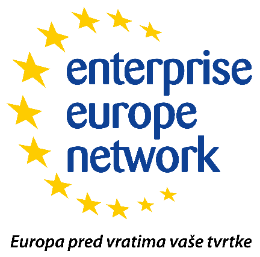 Hvala na pozornosti!
Hrvatska gospodarska komora
Sektor za međunarodne poslove i EU
Igor Bobek
ibobek@hgk.hr
16.2.2018.
Igor Bobek - HGK
22